Aber Careers
Your Service/Your Future

Graduate Applications

Bev Herring
Careers Consultant – IMPACS
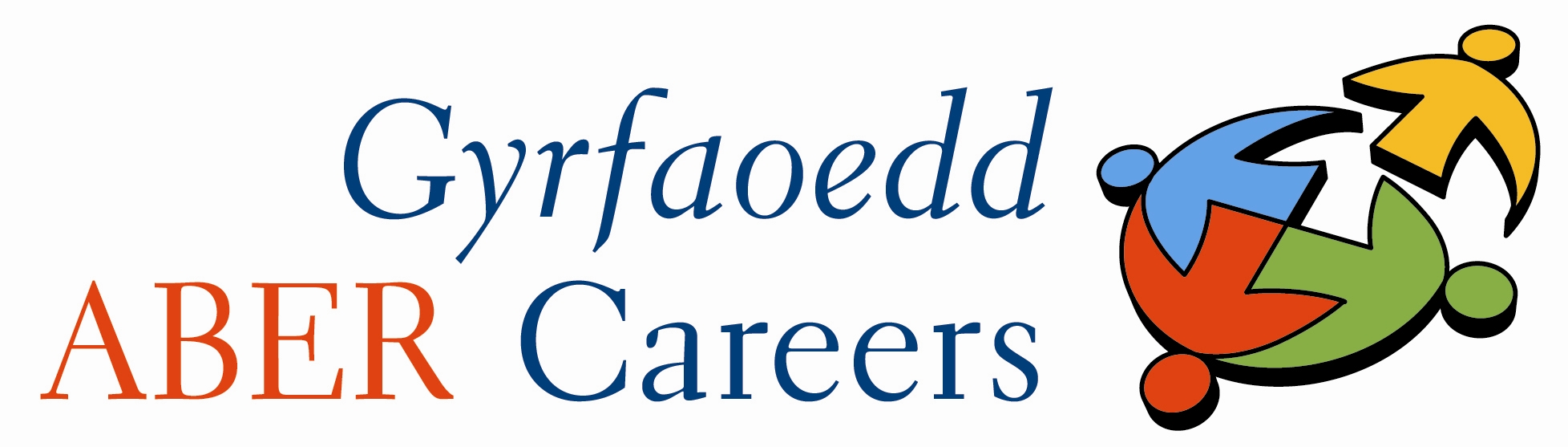 This session will:
Explore:
The different types of graduate applications
What to expect
How to approach them
Some useful resources
Support from the Careers Service
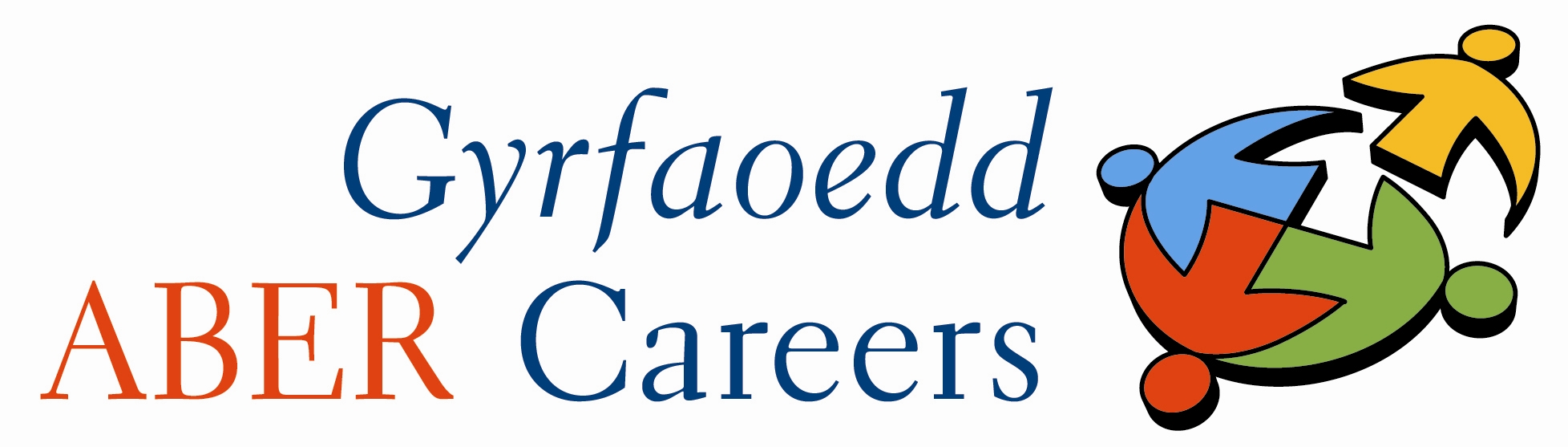 Experience in the room
Types of initial 								graduate application
Online application
Printed application form
CV and covering letter
Speculative application
Activity 1
Experience you have built up over the last 5 years
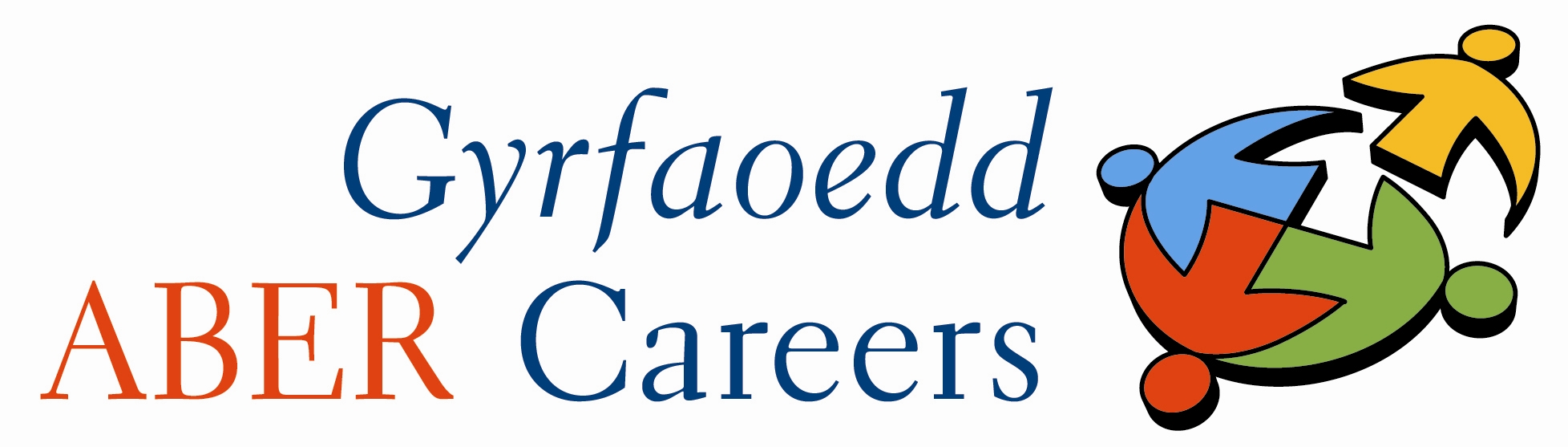 [Speaker Notes: You may believe that your work experience in a bar isn’t important, but by breaking it down and looking at the tasks you have carried out you will see that you have developed tact, ability to handle people (often under pressure), work quickly and accurately and take responsibility. Volunteering as a Peer Mentor may demonstrate that you are good at influencing others, working in a team and problem solving. Your passion for chess demonstrates an ability to solve problems and think analytically.]
Online Applications
Commonly used by large organisations
Allows for answers to questions they want answered – rather than the information you decide to give (CV)
Easier for them to compare one against another (harder with a CV)
Often tricky to complete
Frequently, there are word limits for each question (i.e. 200 words)
Who uses online applications
20 out of the top 20 financial services employers
8 out of the top 10 accountancy firms
10 out of the top 10 retailers
5 out of the top 10 construction employers
10 out of the top 10 law firms
10 out of the top 10 IT firms
9 out of the top 10 engineering employers

In the UK grads now see this as the norm especially when applying
for graduate schemes
GTI Media
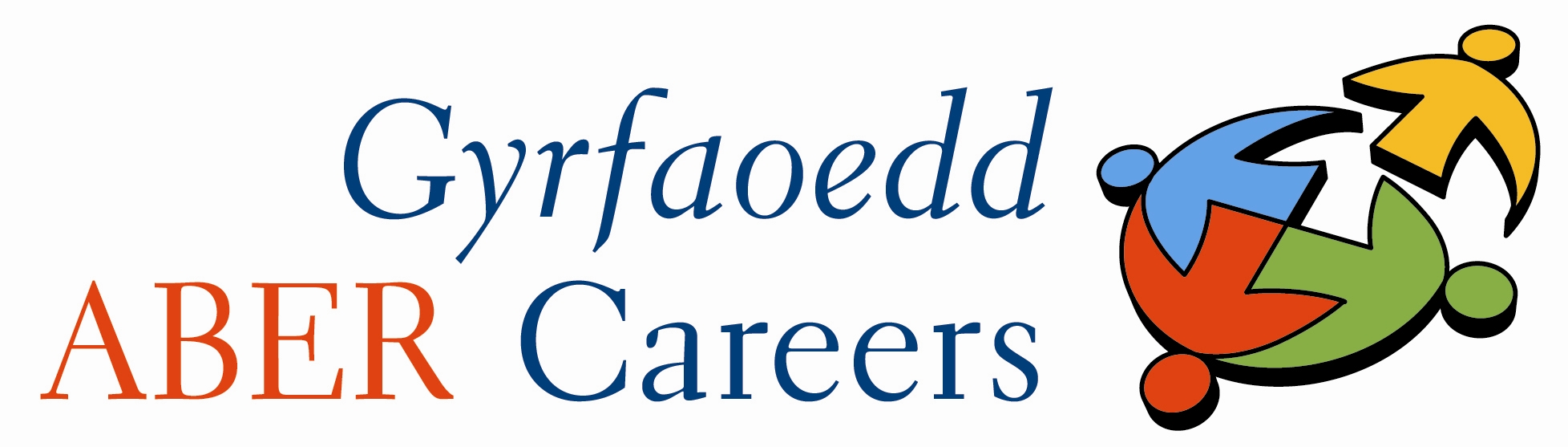 Graduate Schemes
What are the minimum requirements?
Write in word and copy and paste – often no spell checker on form
Deadlines tend to be pre-Jan - apply early
Grad Diary
Gradjobs
Prospects
Guardian grad schemes
Common skills,           strengths  & competencies
Many different questions but often only a dozen core skills addressed.  Often around
Problem solving
Team working
Planning
Leadership & influencing
Do your research - Employer hubs
What competency?
1) Describe a time where you had to work 	effectively as a member of a team?
 
2) Provide an example of a time when you had 	to lead a team?
 
Teamwork
Leadership
Bit trickier?
1) Describe a situation where you have gone 	beyond the limits of your authority in making 	a decision?
2)  Provide an example of a time when you 	changed your approach half-way through a 	project after receiving new input

Independence
Flexibility
Pre-application – now!
Identify the skills you have gained from: 
Degree course
Positions of responsibility
Internships 
Summer work 
Sports 
Volunteering 
Etc.
Research the role - find out what skills are required 
Make the connection between 1 and 2.
Or look at
Job descriptions and their personal specifications:
Education
Skills/Experience
What is essential/desirable 

Or Prospects options with a computer science degree
Prospects graduate jobs
Graduate scheme slide
Activity 2
Extracting skills from experience
The skills
How well can you describe your achievement? 
How cleverly can you use it as a vehicle to say things that you know to be key to the employers requirements?

*The actual achievement is often of secondary importance to the employer
*Unless evidencing practical application of a technical skill.
Skills related application questions
What employers want
CAR
Formula for answering competency questions  

Context, Action, Result (CAR) is a formula that can be really useful, especially when answering questions about skills which are commonplace.

*  Sometimes refer to as Situation, Task, Action, 	Result
[Speaker Notes: Let’s use teamwork as an example:  
1. Firstly, outline the CONTEXT, i.e. the team you were in, e.g., final year design project, team’s purpose, number of people.   
2. Then think about your ACTION, especially what your contribution to the team was, e.g. took responsibility for scheduling series of meetings and setting deadlines, or analysed all statistical data collected into an Excel report.   
3. Then detail the RESULT, e.g. your team received a commendation for the final presentation of the design project, your team opted to 
work together on the next course project as you had worked so well together.   
Throughout the 3 stages try to quantify where you can, e.g. 100 page report, raised £250 for charity. This helps the employer to understand the scale you were working on and judge your performance in context.]
Activity 3
Responding to a competency question with a structured answer

Answering competency type questions on applications - Kent
Personal statements
Interest in the organisation – the employer will want to see that you understand what makes their organisation different, and that you understand their products or clients.
Interest in this particular role?  Show where your interest and motivation has come from, and that you understand the realities of the role. 
Take each point on the job description in turn, use the CAR structure to provide examples of your ability to perform these tasks. Many use a matrix system.
Use examples from your previous jobs, volunteering,  extra-curricular activities or from course work to do this.
Psychometric tests
An early filtering system used for graduate schemes by large employers.
Impersonal, standardised and objective – practice tests are widely available
Can include numerical, verbal, non- verbal and logical reasoning
Inductive reasoning tests liked by employers focused on technical innovation. Tests logical problem solving
CVs
Adapt according to skills required, the employer, the market in which it sits and the role on offer.
For IT positions you may want to consider a ‘skills based’ CV
Draws the eye to skills and helps if skills have not been directly developed ‘on the job’
It's important to:
position your skills profile prominently;
match skills with the role profile and use the same headings;
provide evidence of how you've used your skill in a real life situation.
Include
Personal details: name and contact details.
Career objective/profile
Educational background and academic details – list key modules that are particularly relevant to the job. Grades?
Relevant technologies and other required skills (could go before education), including brief information on your level of experience.
Work experience & relevant projects (could include relevant technologies and skills if not listed separately) that support your application.
Further interests: include activities that show off general skills and show that you are a well-rounded human being.
Referees x 2 – academic and employer?
How might you approach this advert?
Junior Full Stack Software Engineer
Speculative applications
Good way to approach small employers
Needs to be targeted
Research a number of employers of interest- regional, start ups, alumni links, directories, websites, LinkedIn, network contacts….
What sort of company are they, what sort of work do they do and who do they employ?
Find a named contact (you may already have one) – drop them an email – courtesy call…..
When applying
Be clear about what you are looking for (covering letter)
Emphasise what you can do for the company rather than what you want from them
Introduce yourself and why you are approaching them
Reference your personal contact early 
Base on your research of the organisation and the skills you think they would find attractive 
Follow up with a phone call
Our services
Drop in – every week day, 10.30am  1pm            No need to book (CV checks, careers query etc.)
Departmental careers education through out the year!
Employer events
Work experience support, including AberForward our on campus internship scheme
One to one guidance appointments (bookable)
Comprehensive online careers resources
Vacancy database - https://careers.aber.ac.uk
Alumni Ementoring
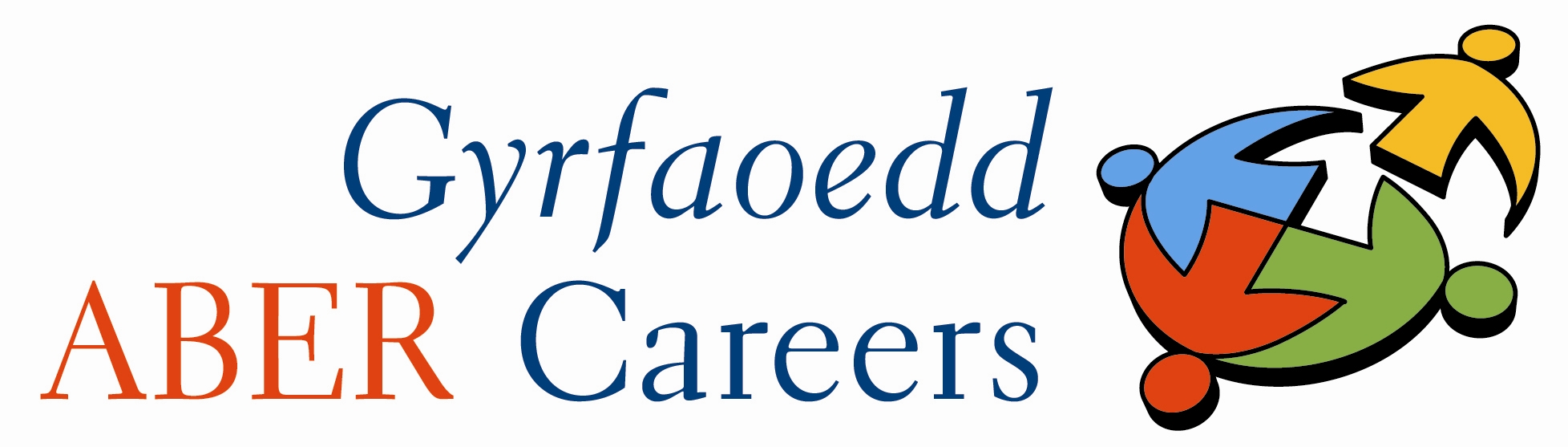 Contact us
Office: In the Students’ Union, next to the shop

 careers@aber.ac.uk

abercareers 

@abercareers

 01970 622378
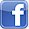 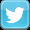